Model of Risk Assessment in Bulgaria IA – Public sector
Stefan Belchev
Internal Audit Director
Bulgarian MoF
Sofia
18 April 2012
IA - Risk assessment
Why?
When?
How?
Who?
Why?
Law 
	- art.32
Standards 
	– 201 - Planning
IA Manual
MoF IA Charter and Internal rules
When?
Annual base
	- November/December every year

Single audit engagement
    - On planning stage
How? (Annual base)
Setting the risk factors;
Defining of scale for risk assessing of each factor;
Defining of weight of each factor;
Assessing of every unit/process/activity of audit universe;
Prioritize the most risky unit/process/activity
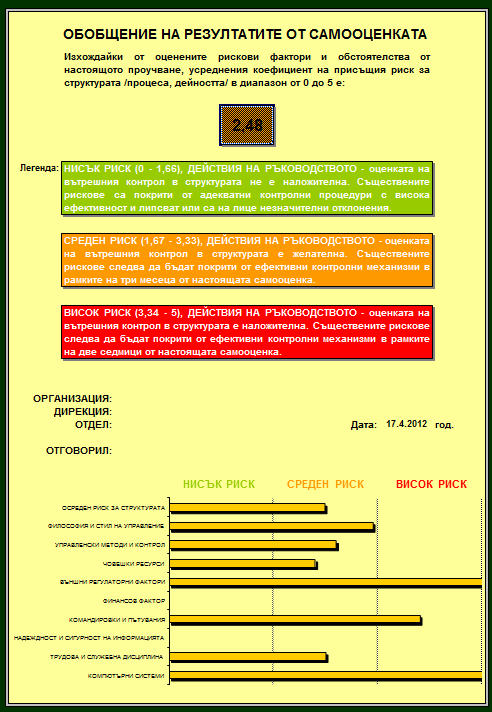 Self - assessment
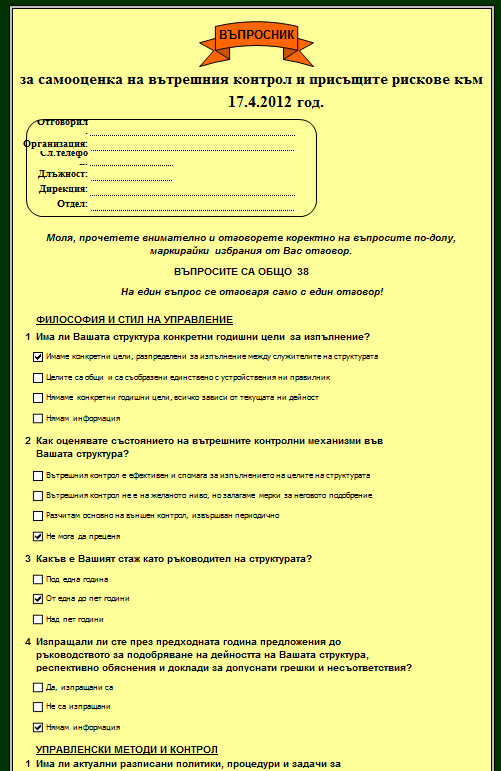 Regular annual questionnaire
Annual risk assessing
How? (Single audit engagement)
Activity/Process understanding ;
Defining of risks;
Assessing and measuring of risks;
Identifying and assessing controls  ;
Specific audit objectives and audit plan and program
WHO?
MoF 
	– CAE/9 internal auditors

Whole PS 
	– 247 IAU/479 internal auditors
Ongoing monitoring
THANK YOU!
QUESTIONS?



STEFAN BELCHEV
Tel. +359 2 9859 5251
s.belchev@minfin.bg